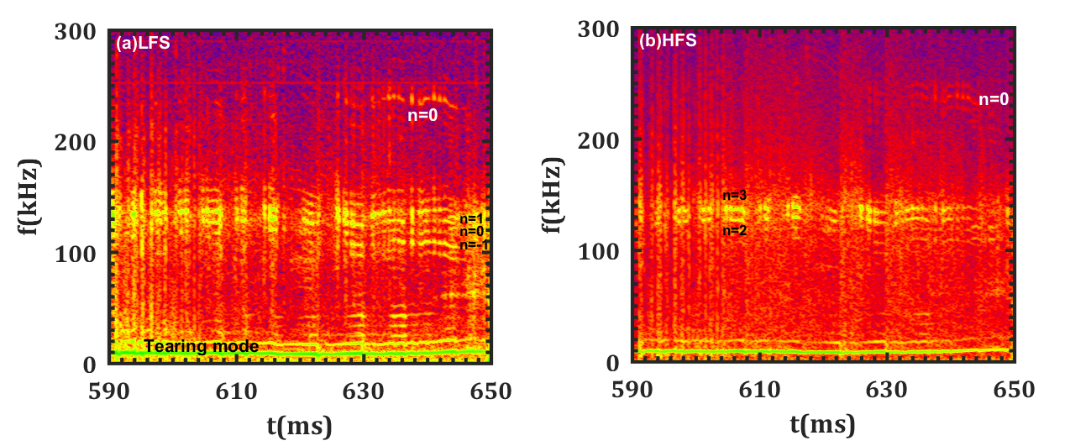 The global Alfven eigenmode (GAE) driven by nonlinear coupling between toroidal Alfven eigenmode (TAE) and tearing mode is found for the first time on HL-2A.
TAE modes nonlinearly couple with low frequency tearing mode and
     lead to generation of    Alfvenic   sidebands with nAMs= 0, ±1, ±2…

GAE driven by two AMs couple ：
     fAMa+ fAMb= fHFM ≈ 240kHz 
    nAMa+ nAMb= nHFM= 0
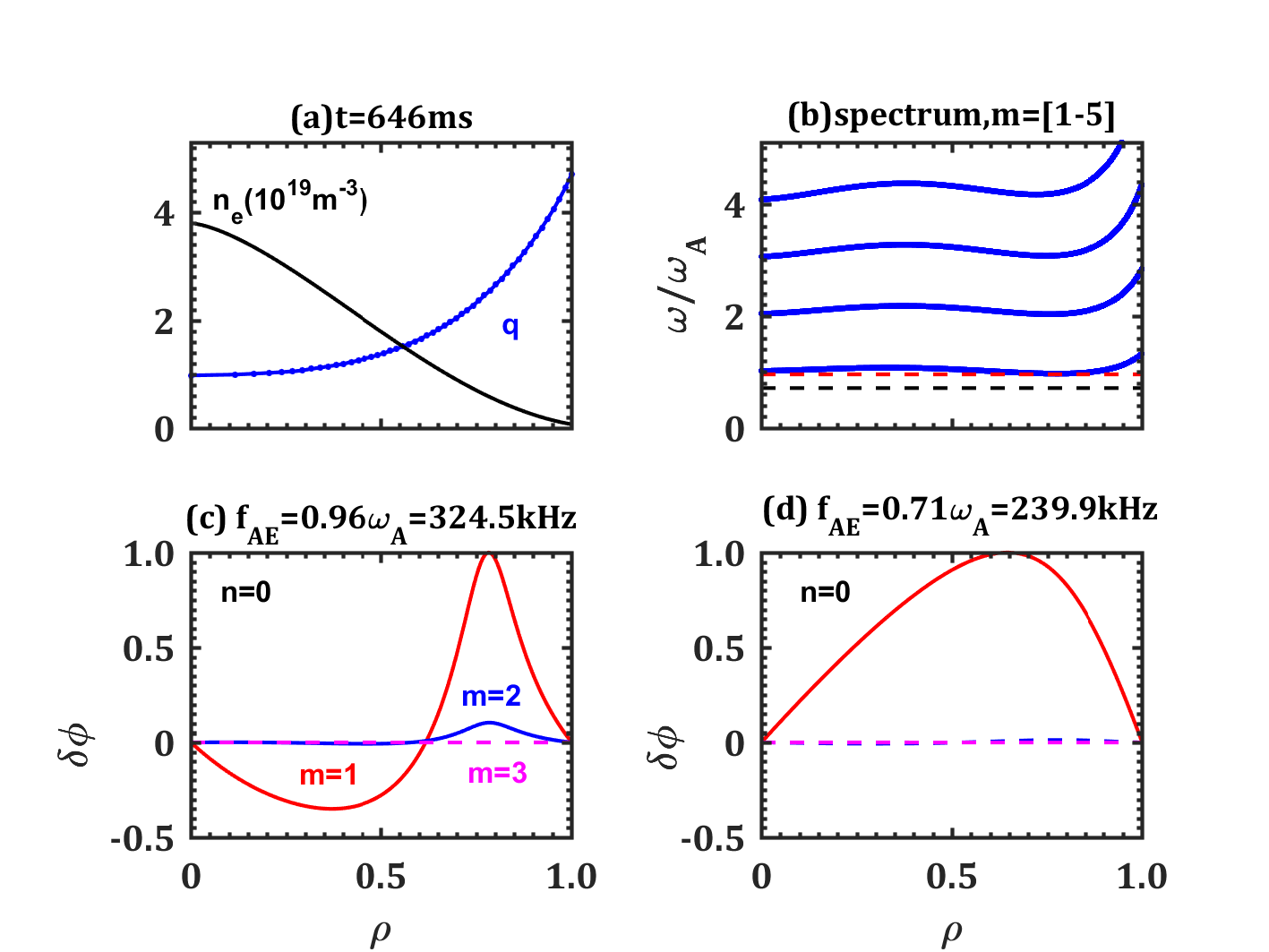 Alfven mode code (AMC) calculation:
The frequency is around 240kHz, which   agree with experimental observation. The mode structures display global feature and cover fully normalized radius of ρ = 0−1.